Fantasy Football
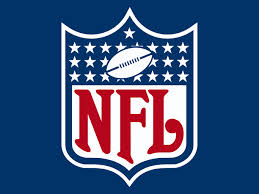 By: Carson Barnette
Fantasy Football
Fantasy football is a game based on the performance of NFL players


How do you play?


What does this have to do with stats?
The Setup
Usually Fantasy Football leagues

consist of 8-16 people. Each person

drafts individual offensive players

and one defensive/special teams unit.
Scoring is then based on how well the player does. On the offensive side 

yards and touchdowns correspond to points for your team. On the defensive 

side fumble recoveries and interceptions add up to points and defensive 

touchdowns  score big  in fantasy football.
How does it mix with stats?
Data was collected from espn.com

It is data for the last two years for each skill position player

The data will then be analyzed with R and JMP to find trends

Hopefully we find a statistical way to draft a fantasy football team that can win